Open Data for Agriculture – for whom and by whom?
Strengthening farmer organisations to use technology to increase and sustain agricultural growth.
Francois Laureys – Lead Advisor Agriculture flaureys@iicd.org
ICT4Economic Development ICT4Education
ABOUT IICD
ICT4Health
ICT4Water and Climate Resilience
IICD is an expert foundation with 18 years of experience in building digital capacities and enabling the drivers of social change through ICT. IICD currently works in 14 countries in Africa and Latin America.
Mali
Burkina Faso Ghana
Suriname
Congo Brazzaville
Ethiopia Kenya

Tanzania Malawi
Uganda
Peru
Zambia
Zimbabwe
Bolivia
PARTNERS
IN AGRICULTURE
Open data NL – ministries of Foreign Affairs and Economic Affairs trying to align policy and political agenda’s, activities and programmes around OD and Food Security, Agriculture, Trade etc.
Road mapping - thinking backward along the chain (example: precision agriculture)
1) Start with the desired impacts (what do we want to accomplish?); 2) which outcomes are required?; 3) which outputs are needed?; 4) which activities should we undertake?; 5) Which inputs are needed? In red: activities related to Open Data inputs
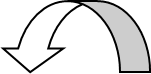 3
Inclusive and sustainable growth of agricultural sector
Impact
Stronger, more diverse, and more stable rural economy
Improved  production and stability of agricultural systems that are sustainable
Outcomes
Improved productivity and earning capacity of local smallholders
Outputs
More  sustainable production systems
More resilient production systems
Enabling environment
Empowered households  and smallholders
Develop/improve risk management, social security and insurance systems
Community development
Diversify rural economy
Extension services  targeted at sustainability
Improve access to technology, capital,  inputs, markets, information
Activities
Training and capacity building
Empowerment of women and smallholders
Improve network connectivity
Data and forecasts on expected production and trade
Standards and portals with available data and information
Data on expected production & logistics & variety choices
Data on markets and legal conditions
(data) 
Inputs
Farmer-driven Information Systems
Farmer database (e.g. farmer registration, information on farmer, farm and plots, production, expenses, inputs etc.)
Farmer-driven Information Systems
Channels: 
web-to-phone, radio, TV, USB-sticks, meetings etc.
Farmer database (e.g. information on farmer, farm and plots, production, expenses, inputs etc.)
Farmer-driven Information Systems
Production levels
Input quantities
Credit weight
Extension advice
Weather 
Pests
Earth observation
Soil data
Market prices
Offer & demand
Data and information services
Channels: 
web-to-phone, radio, TV, USB-sticks, meetings etc.
Farmer database (e.g. information on farmer, farm and plots, production, expenses, inputs etc.)
Farmer-driven Information Systems
Production levels
Input types & quantities
Credit weight
Extension advice
Weather 
Pests
Earth observation
Soil data
Market prices
Etc.
External stakeholders
Data and information services
Channels: 
Web(-to-)phone, radio, TV, USB-sticks, meetings etc.
Transporters
Processors
Traders
Input suppliers
Policy makers
Credit suppliers
Research
Etc.
Farmer database (e.g. information on farmer, farm and plots, production, expenses, inputs etc.)
SIA platform Mali
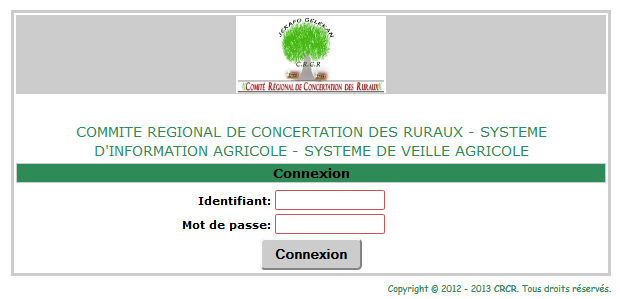 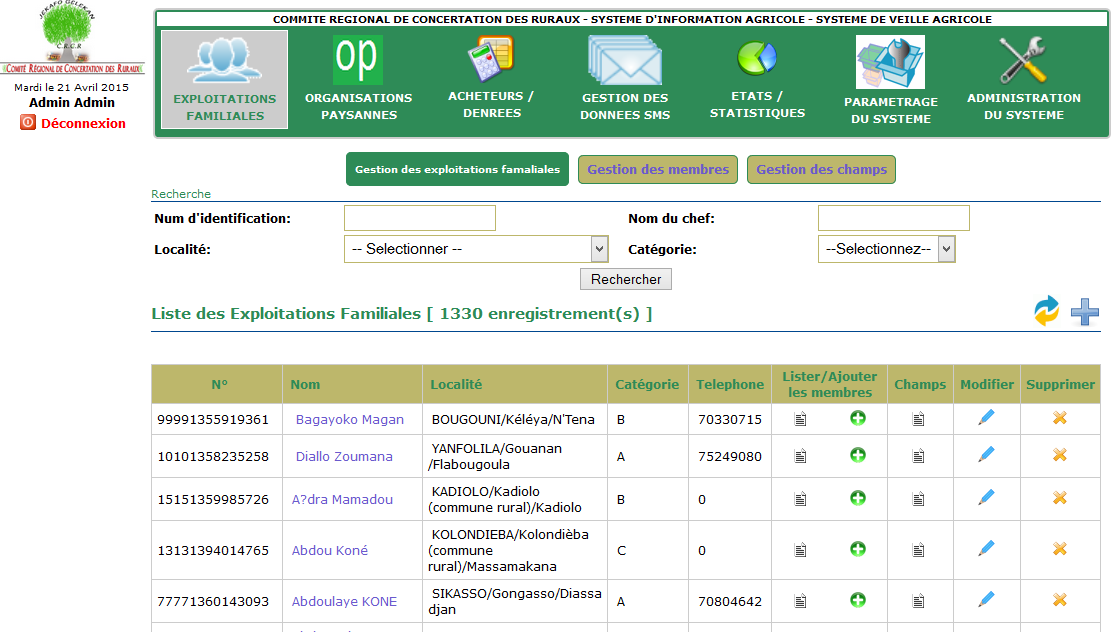 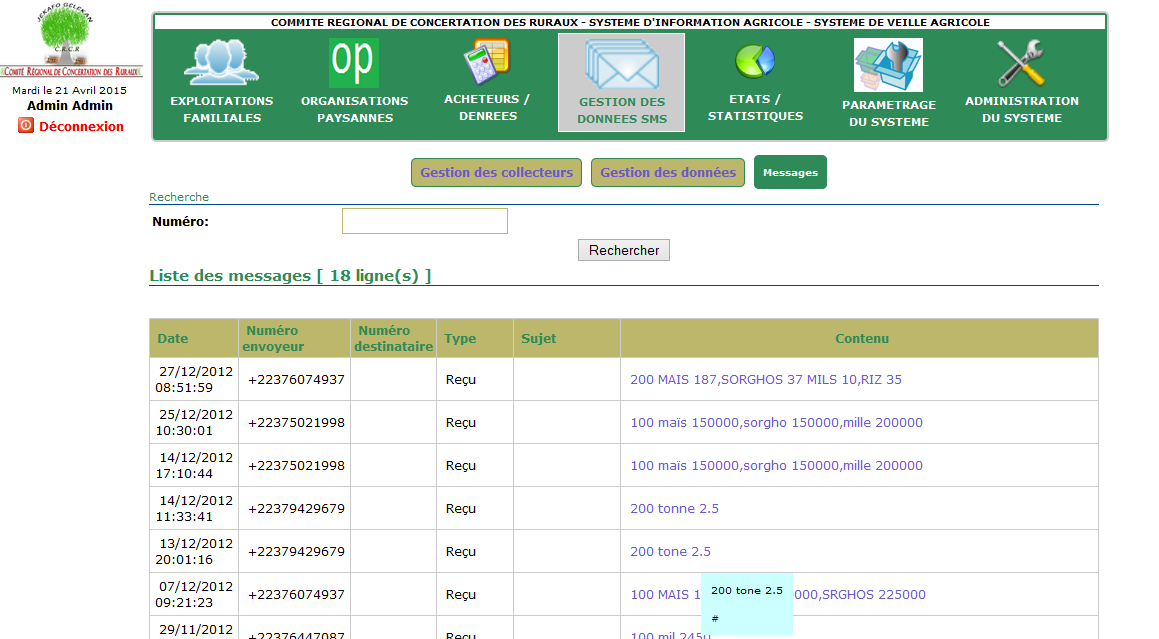 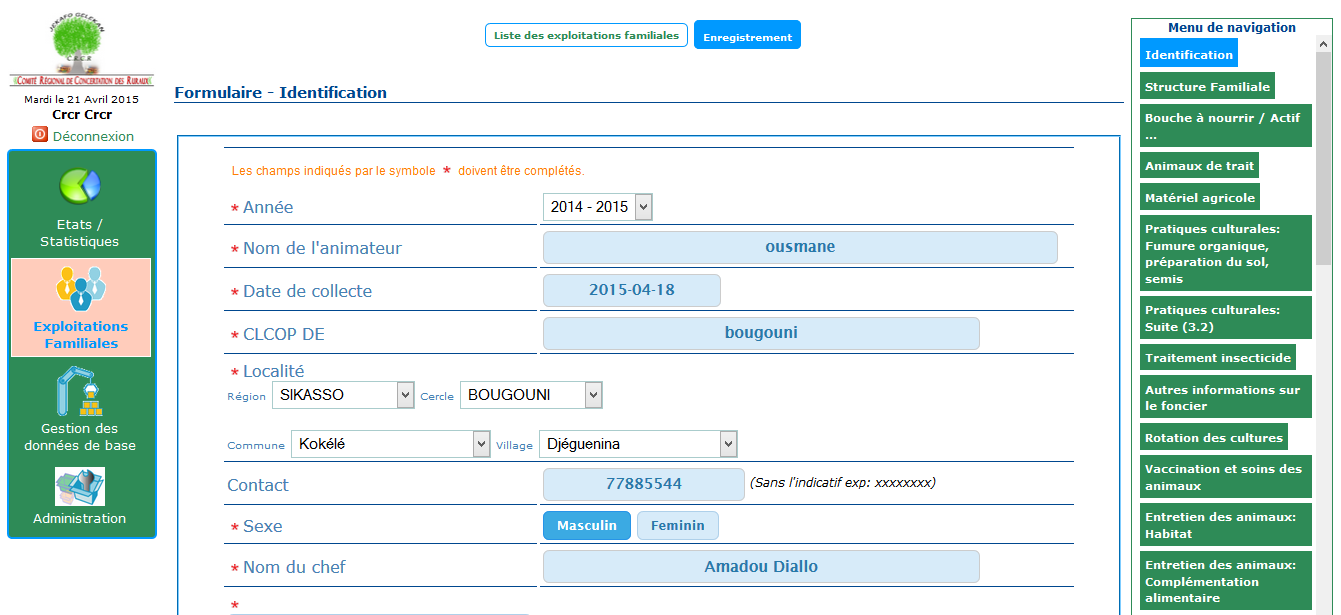 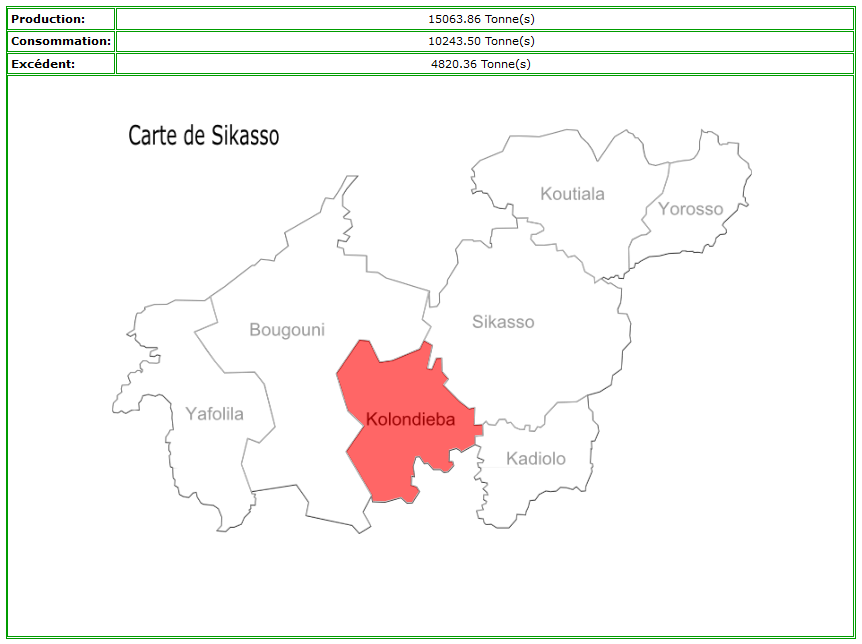 International Institute for Communication and Development
www.iicd.org